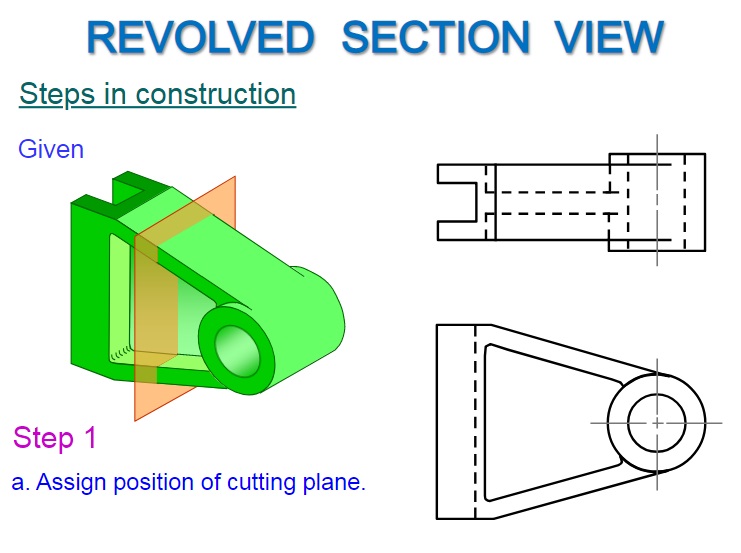 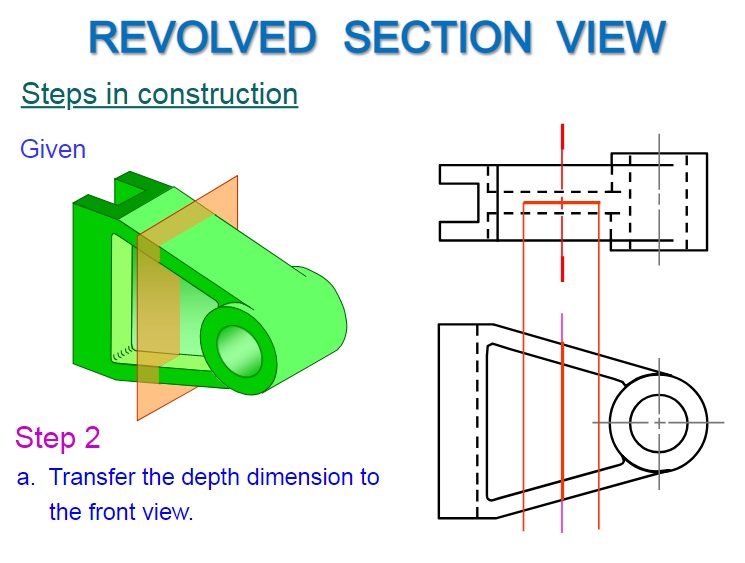 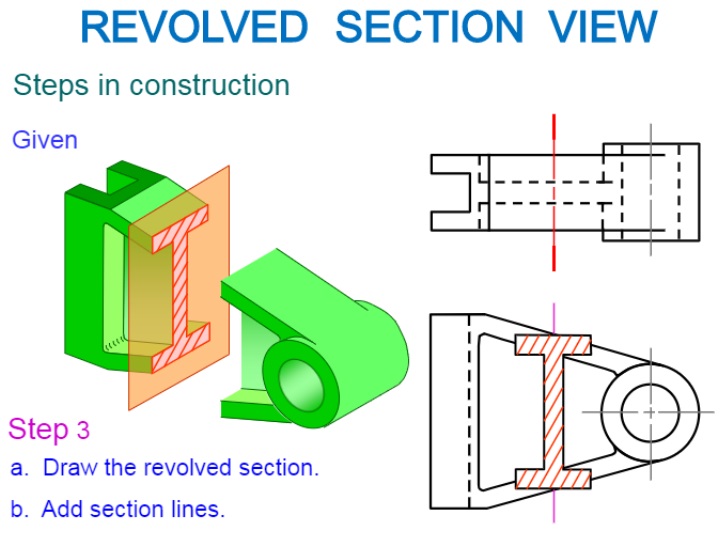 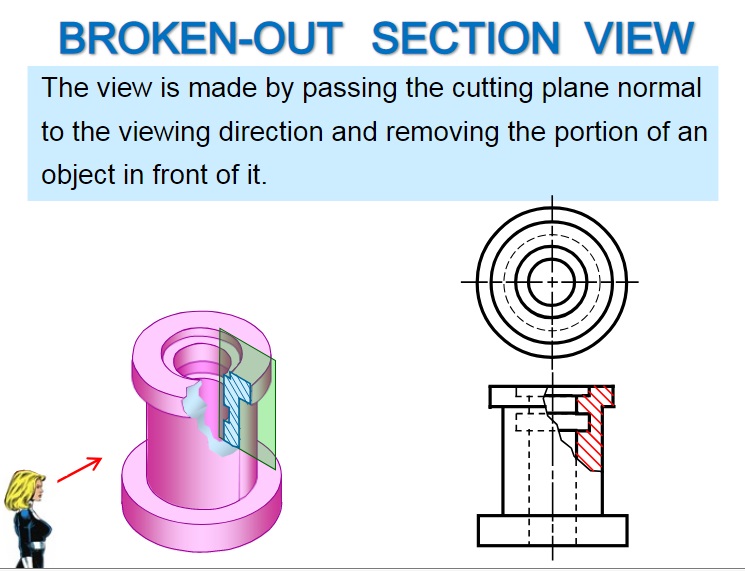 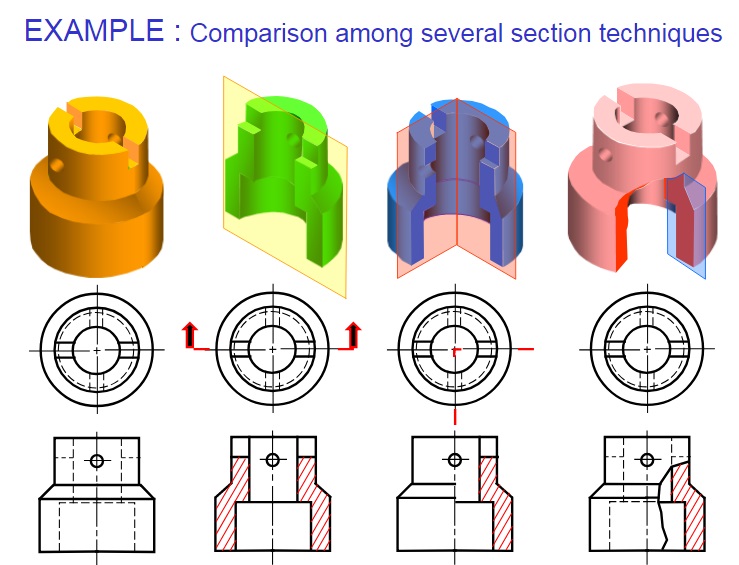 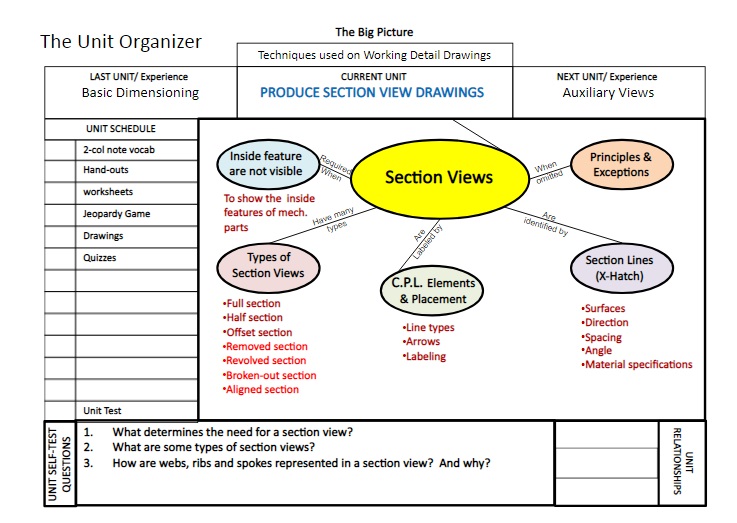 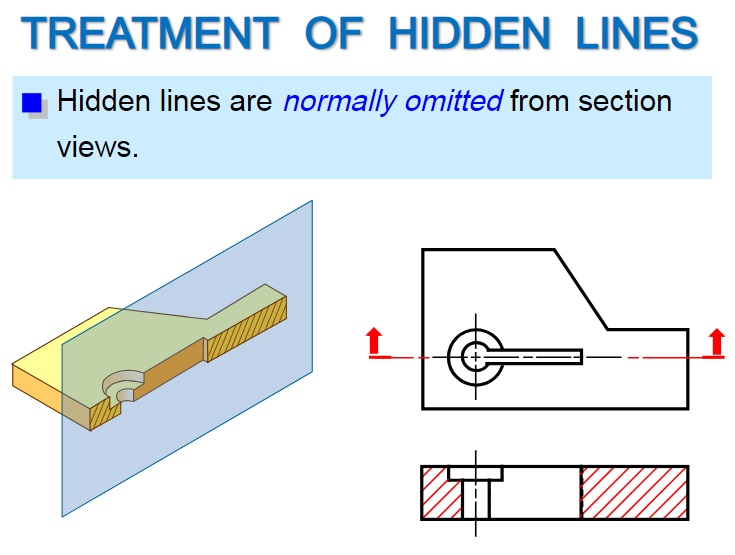 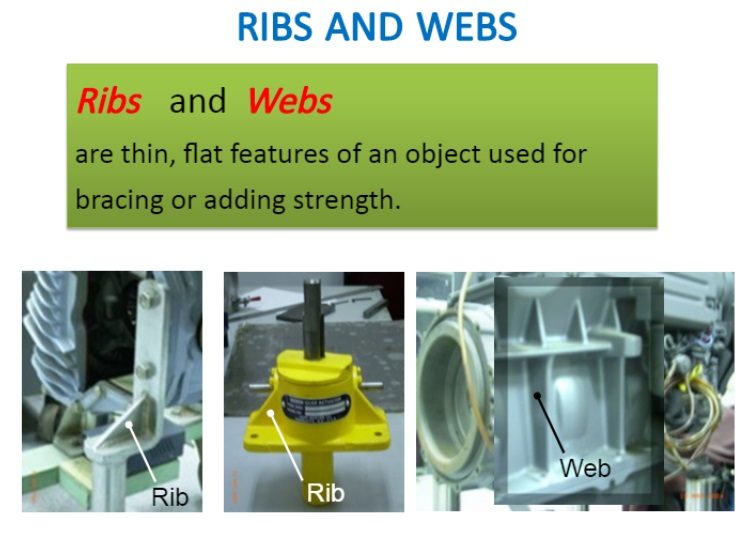 Excersice And
Homework